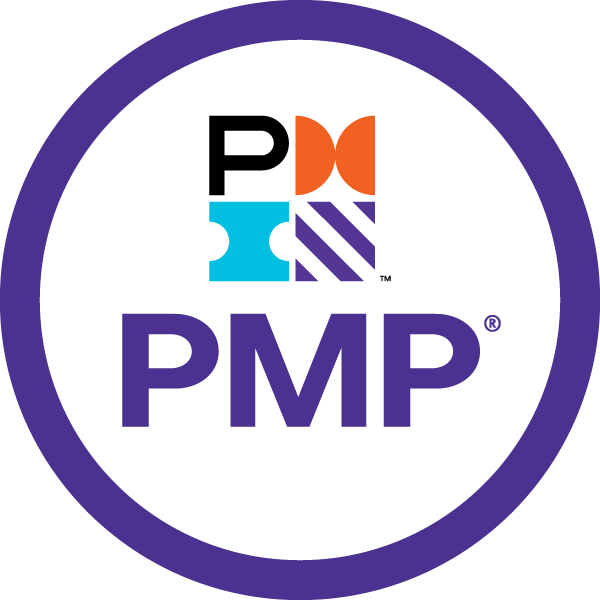 Evolve for Instructors Materials
Activity Cost Estimates
Click the card
Each task is assigned a budget, and the aggregate of these estimates results in the project budget. Activity cost estimates include labor, materials, equipment, and fixed cost items like contractors, services, facilities, financing costs, etc.
Next
PMI-PMP Flash Cards
2021
Actual Cost (AC)
The realized cost incurred for the work performed on an activity during a specific time period.
Next
PMI-PMP Flash Cards
2021
Agile Estimating
Agile estimating can help you plan your project appropriately from the beginning to ensure that you are able to focus on the quality of each deliverable.
Next
Next
PMI-PMP Flash Cards
2021
Agile Manifesto
The four core values of Agile software development as stated by the Agile Manifesto are: individuals and interactions over processes and tools; working software over comprehensive documentation, customer collaboration over contract negotiation, and responding to change over following a plan
Next
Next
PMI-PMP Flash Cards
2021
Analogous/Top-Down Estimating
A technique for estimating the duration or cost of an activity or a project using historical data from a similar activity or project.
Next
Next
PMI-PMP Flash Cards
2021
Backlog
A backlog is a prioritized list of features with descriptions of functionality that is often used in agile practice.
Next
Next
PMI-PMP Flash Cards
2021
Backlog Grooming
The process of adding new user stories, re-prioritizing existing stories, creating estimates for previously un-estimated stories, and decomposing large stories. Backlog grooming is both an ongoing process and a meeting aka Story Time.
Next
Next
PMI-PMP Flash Cards
2021
Benefit Cost Analysis
A systematic approach to estimating the strengths and weaknesses of alternatives used to determine options which provide the best approach to achieving benefits while preserving savings.
Next
Next
PMI-PMP Flash Cards
2021
Benefits Management Plan
A benefits management plan is a document that describes how and when the benefits of a project will be derived and measured.
Next
Next
PMI-PMP Flash Cards
2021
Bidder Conference
The meetings with prospective sellers prior to the preparation of a bid or proposal to ensure all prospective vendors have a clear and common understanding of the procurement. Also know as contractor conferences, vendor conferences, or pre-bid conferences.
Next
Next
PMI-PMP Flash Cards
2021
Bottom-Up Estimating
A method of estimating project duration or cost by aggregating the estimates of the lower-level components of the work breakdown structure (WBS).
Next
Next
PMI-PMP Flash Cards
2021
Brainstorming
Brainstorming is a simple technique used to generate a list of ideas. It should be led by a facilitator with a group consisting of stakeholders, team members, and subject matter experts.
Next
Next
PMI-PMP Flash Cards
2021
Budget at Completion (BAC)
The sum of all budgets established for the work to be performed.
Next
Next
PMI-PMP Flash Cards
2021
Burn down Charts
A burn down chart is a graphical representation of work left to do versus time. The outstanding work or backlog! is often on the vertical axis, with time along the horizontal.
Next
Next
PMI-PMP Flash Cards
2021
Configuration Management Plan
This plan is an input to the control scope process. It defines how changes to the features and functions of the project deliverable, the product scope, may enter the project.
Next
Next
Co-location
The act of physically locating everyone on a project team in the same space or general area. Co-location is used to break down distance barriers and facilitate team-building. A war room where all project team members work together is an example of co-location.
Next
Next
Conflict
Difference of opinion or agenda on a project among team members or stakeholders. While not all conflict can be resolved to everyone's satisfaction, it is primarily the project manager's job to drive conflict resolution so that the project is not jeopardized.
Next
Next
PMI-PMP Flash Cards
2021
Contingency Reserve
A contingency reserve is allocated to respond to the “known unknowns." These “known unknowns are risks in the risk register that have planned responses.
Next
Next
PMI-PMP Flash Cards
2021
Control Chart
A graphic display of process data over time and against established control limits, which has a centerline that assists in detecting a trend of plotted values toward either control limit.
Next
Next
PMI-PMP Flash Cards
2021
Cost-Benefit Analysis
A cost benefit analysis allows project managers to compare if the benefits of an action outweigh the costs or, conversely, if the costs outweigh the benefits. This can be an important criterion in decision making.
Next
Next
PMI-PMP Flash Cards
2021
Cost Plus Fixed Fee Contract (CPFF)
A type of cost-reimbursable contract where the buyer reimburses the seller for the seller's allowable costs (allowable costs are defined by the contract) plus a fixed amount of profit (fee).
Next
Next
PMI-PMP Flash Cards
2021
Cost Plus Incentive Fee Contract (CPIF)
A type of cost-reimbursable contract where the buyer reimburses the seller for the seller's allowable costs (allowable costs are defined by the contract), and the seller earns its profit if it meets defined performance criteria.
Next
Next
PMI-PMP Flash Cards
2021
Cost Performance Index (CPI)
A measure of the cost efficiency of budgeted resources expressed as the ratio of earned value to actual cost. EV / AC
Next
Next
PMI-PMP Flash Cards
2021
Cost Variance (CV)
EV - AC
Negative is over budget; positive is under budget
Next
Next
PMI-PMP Flash Cards
2021
Cost of Quality (COQ)
The sum of all project costs expended associated with achieving quality. Cost of Quality includes a complete analysis that includes planning, execution, control, the costs of potential alternatives, and the costs of quality failure.
Next
Next
PMI-PMP Flash Cards
2021
Critical Path
The path(s) of schedule activities where the delay of any one activity would delay the project finish; the path of highest risk
Next
Next
PMI-PMP Flash Cards
2021
Crashing
Applying additional resources to one or more activities in order to complete the work more quickly. Crashing usually increases cost more than risk and can lead to the law of diminishing returns as resource allocation passes optimal levels. Compare with Fast Tracking.
Next
Next
PMI-PMP Flash Cards
2021
Daily Standup
one practice used to assess progress and assist with uncovering the and assist with uncovering the impediments impacting the team in a timely manner is a daily standup meeting.
Next
Next
PMI-PMP Flash Cards
2021
Decision Tree Analysis
Decision tree analysis is an assessment of the data obtained using the decision tree method to evaluate various possible outcomes.
Next
Next
PMI-PMP Flash Cards
2021
Decomposition Process
The process of breaking user stories down into smaller, more executable user stories or tasks.
Next
Next
PMI-PMP Flash Cards
2021
Defect
An issue when the project's product, service, or result does not match the documented scope. Defects are often costly and require rework.
Next
Next
PMI-PMP Flash Cards
2021
Delphi Technique
A decision-making technique in which group members do not meet face-to-face but respond in writing to questions posed by the group leader. Prevents biasing opinions and groupthink.
Next
Next
Next
PMI-PMP Flash Cards
2021
Design for X
Design for X (DfX) is a set of technical guidelines that may be applied during the design of a product for the optimization of a specific aspect of the design. DFX can control or even improve the product's final characteristics.
Next
Next
Next
PMI-PMP Flash Cards
2021
Disaggregation
Splitting user stories based on data or operation boundaries, cross-functional features, non-functional performance requirements, or priorities of associated sub stories
Next
Next
Next
PMI-PMP Flash Cards
2021
Earned Value (EV)
The measure of work performed expressed in terms of the budget authorized for that work. BAC x % Work Completed
Next
Next
Next
PMI-PMP Flash Cards
2021
Engagement Roadmap
A stakeholder engagement roadmap is a guideline based on the stakeholder analysis that sets forth processes for engaging with stakeholders at current and all future states of the project.
Next
Next
Next
PMI-PMP Flash Cards
2021
Enterprise Environmental Factor (EEF)
Enterprise Environmental Factors (EEF) are any or all environmental factors either internal or external to the Project that can influence the Project's success. EEF includes culture, weather conditions, government regulations, political situation, market conditions.
Next
Next
Next
PMI-PMP Flash Cards
2021
Estimate to Complete (ETC)
The expected cost to finish all the remaining project work. EAC - AC
Next
Next
Next
PMI-PMP Flash Cards
2021
Estimate at Completion (EAC)
The expected total cost of completing all work expressed as the sum of the actual cost to date and the estimate to complete. BAC / CPI
Next
Next
Next
Expected Monetary Value (EMV)
Expected Monetary Value (EMV) is a method of calculating the average outcome when the future is uncertain. Opportunities will have positive values and threats will have negative values.
Next
Next
Next
Fast Tracking
Performing project activities in parallel that would have been performed in sequence. It is most often the discretionary dependencies that are discarded in order to fast track activities. Fast tracking usually results in the project schedule being completed in a shorter timeframe, but it typically increases risk.
Next
Next
Next
Firm-Fixed-Price Contract (FFP)
A type of fixed price contract where the buyer pays the seller a set amount (as defined by the contract), regardless of the seller's costs.
Next
Next
Next
Fixed Price Incentive Fee Contract (FPIF)
A type of contract where the buyer pays the seller a set amount (as defined by the contract), and the seller can earn an additional amount if the seller meets defined performance criteria.
Next
Next
Next
Fibonacci
Is a series of numbers in which each number is the sum of the previous two numbers. This results in increasingly larger intervals between numbers as the series progresses: 1,2, 3, 5, 8, 13, 21 …
Next
Next
Next
Float/Slack
The amount of time a schedule activity could be delayed without impacting the finish date of the project
Next
Next
Next
Funding Limit Reconciliation
The process of comparing the planned expenditure of project funds against any limits on the commitment of funds for the project to identify any variances between the funding limits and the planned expenditures.
Next
Next
Next
Incremental
Delivery in short release cycles
Next
Next
Next
Information Radiator
In agile practices, information radiators are a shared site or location in which important information can be shared.
Next
Next
Next
Iterative Scheduling
Form of rolling wave planning based on adaptive life cycles - such as agile. Requirements are documented as user stores that are prioritized and refined prior to construction.
Next
Next
Next
Internal Rate of Return (IRR)
The Internal Rate of Return (IRR) is the interest rate that makes the net present value of all cash flow equal to Zero,
Next
Next
Next
Ishikawa/Fishbone/Why-Why Diagram
Helps establish cause-and-effect by identifying factors that contribute to outcomes or problems; the factors are categories as People, Machines, Methods, Measurements, Materials, and Environment and include intentional and unintentional consequences and influence quality performance.
Next
Next
Next
Issue Log
An issue log is a documentation element of project management that contains a list of ongoing and closed issues of the project. Issue logs can be used to order and organize current issues by type and severity in order to prioritize issues associated with the current milestone or iteration.
Next
Next
Next
Kanban
A form of Lean Development using a signaling system of cards to control the flow of work and show task status. The board allows work to be "pulled" through based on availability of the successive step in the process rather than "pushed"
Next
Next
Next
Kanban Boards
Kanban boards visually depict work at various stages of a process. Cards represent work items and columns to represent each stage of the process. show progress and to help allocate resources and coordinate team performing the work .
Next
Next
Next
Kano Model
Graph based tool to objectively survey the customer for requirement priority: Y axis is customer satisfaction (Disappointed to Delighted). X axis is degree of implementation (Poor to Good). Features are distinguished as Must-have, Linear, and Exciters
Next
Next
Next
Key Performance Indicators
Key performance indicators KPl’s can be used to align team performance with Vision and objectives.
Next
Next
Next
Lag
Changing the finish-to-start relationship between two schedule activities so that the dependent activity cannot start until a given amount of time after its preceding activity finishes. Lags are used to represent calendar time that must elapse when no actual work is taking place by project resources.
Next
Next
Next
Lead
Changing the finish-to-start relationship between two schedule activities so that the dependent activity can start before preceding activity finishes. Leads are used to efficiently manage the schedule and get a head start on certain activities where possible.
Next
Next
Next
Lessons Learned
The lessons learned register is used to record knowledge gained during a project that can be used for improving that team's project performance, and potentially other teams and other projects.
Next
Next
Next
Management Reserve
A management reserve includes funds that are to be allocated at a high level for the "unknown unknowns."
Next
Next
Next
Minimum Viable Product (MVP)
An MVP is a simplified product released to a limited audience to test the audience's reactions and gain feedback.
This feedback may be used to continuously modify and iterate the product before releasing it to the broader market.
Next
Next
Next
MoSCoW
A DSDM prioritization scheme; "Must have, Should have, Could Have, Would have" Must = Mission / business essential,; Should = Include if possible / can succeed without; Could = Optional / doesn’t affect the business; Would = only if time / funds permit
Next
Next
Next
Networking
The tool used to build or leverage existing relationships to help complete the project work.
Next
Next
Next
Nominal Group Technique
Brainstormed ideas are voted upon and sorted by priority
Next
Next
Next
Next
Number of Communication Channels
(n(n-1))/2 where n is the number of people involved
Next
Next
Next
Next
Organizational Process Assets (OPAs)
These assets are often processes, products, or artifacts that are used within any given organization and sometimes these are the results of other projects
Next
Next
Next
On-demand scheduling
Pulls work from a backlog or intermediate queue of work to be done immediately as resources become available (e.g., Kanban).
Next
Next
Next
Quality Management Plan
A Quality Management Plan combines the efforts of quality assurance and quality control to establish, maintain, and evaluate the total quality management of the project, process, and deliverables.
Next
Next
Next
Quality Metrics
Often included within the quality or process management plans, this document outlines the project or product attributes that will be monitored and controlled, and how the Control Quality process will control them
Next
Next
Pairing and Mentoring
Training alone may not ensure that the required knowledge and skills are translated. In some cases, the training can be augmented by pairing team members or creating mentoring situations to ensure the learning is transferred appropriately into performance.
Next
Next
Next
Pareto Chart
A Pareto chart is a histogram that is used to rank causes of problems in a hierarchical format. The goal is to narrow down the primary causes of variance on a project and focus the energy and efforts on tackling the most significant sources of variance.
Next
Next
Next
Parkinson's Law
work expands to fill the time available for its completion
Next
Next
Next
Phase Gates
Held at the end of a phase  for review of business case,  Project charter, plans etc.
Next
Next
Next
Next
Next
Next
Next
Planned Value (PV)
The portion of the approved total cost estimate planned to be spent on an activity during a given period. Planned % Complete x BAC
Next
Next
Next
Planning Poker
A process using cards to represent possible story point numbers for a group to choose, estimate independently , compare, discuss and revise thus arriving at a consensus of the no of required story points. It is an adaptation of wideband Delphi.
Next
Next
Next
Present Value (PV)
The present value (PV) is the current value of a future sum of money or stream of cash flows given a specific rate of return.
Next
Next
Next
Probability and Impact Matrix
A graphical risk analysis tool that plots the likelihood of each risk event on the Y axis, and the risk event's potential impact on the X axis. The X and Y values are multiplied together to give a risk score. Risks with the highest scores are prioritized higher for analysis and response.
Next
Next
Next
Product Owner
Is a role and serves as the primary business representative or “voice of the customer / business” to the sprint team. In larger projects, multiple people can serve as the product owner. However, per The SCRUM Guide - only 1 PO
Next
Next
Next
Progressive Elaboration
An iterative approach where planning occurs in cycles rather than up front. Projects which use progressive elaboration typically do some planning, some execution, some monitoring and controlling, and then repeat that cycle.
Next
Next
Next
Project
Temporary endeavor with a  beginning and end. It creates  a unique product, service or  result
Next
Next
Next
Project Charter
project and provides the project manager with the authority to apply organizational resources to project activities.
Next
Next
Next
Project Management Information System (PMIS)
The system used to support management of the project. It serves as a repository for information and a tool to help with communication and tracking. The PMIS supports the project from beginning to end.
Next
Next
Next
Project Management
Application of knowledge,  skills, tools and techniques to  project activities to meet the  project requirements.
Next
Next
Next
Project Management Office (PMO)
A group within the performing organization responsible for providing standards and guidance to projects and project managers
Next
Next
Next
Project Management Plan (Update)
This document outlines how the project will be managed, and includes the project schedule, budget, quality standards, project team requirements, project control, and anything else that is necessary to communicate how the project will be managed.
Next
Next
Next
Process Improvement Plan
A component of the project management plan, this document describes the processes used in the production of the project's deliverables, how they will be monitored, and under what conditions they might be changed.
Next
Next
Next
RACI
RACI is an acronym derived from the four key responsibilities most typically used: Responsible, Accountable, Consulted, and Informed. It is used for clarifying and defining roles and responsibilities in cross-functional or departmental projects and processes.
Next
Next
Relative Weighting
Prioritization approach for stories, features, or projects that considers the positive benefit of a feature and the impact of its absence
Next
Next
Next
Next
Next
Next
Next
REP
A request for proposal (RFP) is a business document that announces and provides details about a project, as well as solicits bids from contractors who will help complete the project.
Next
Next
Requirements Traceability Matrix
This is the central part of the requirements management plan. It tracks each requirement to ensure all of the small details are addressed and the requirements are satisfied.
Next
Next
Next
Resource Breakdown Structure (RBS)
A graphical organizational chart that groups resources together by their function
Next
Next
Next
Return on Investment (ROI
Return on investment (ROI) is a financial metric of profitability that measures the gain or loss from an investment relative to the amount of money invested.
Next
Next
Next
Return on Investment (ROI)
Return on investment (ROI) is a financial metric of profitability that measures the gain or loss from an investment relative to the amount of money invested.
Next
Next
Next
Next
Reserve
Time or funding that is added to the schedule or budget to protect against overrun. Reserve is used so that the project manager can deal with routine overruns without having to reformulate the cost or schedule baselines after each individual slippage.
Next
Next
Next
Next
Risk
An uncertain event or condition that, if it occurs, has a positive or negative effect on one or more project objectives.
Next
Next
Next
Next
Next
Next
Next
Risk Register
As the central planning document for project risk analysis and control, the risk register contains a list of the most important risks to the projects completion. For each risk, it identifies the likelihood of occurrence, the impact to the project, the priority, and the response plans where applicable.
Next
Next
Next
Next
Risk Response Plan
This plan involves reducing and eliminating risks and their potential impacts through appropriate mitigation techniques.
Next
Next
Responsibility Assignment Matrix
Shows the project resources assigned to each work package. Used to illustrate the connections between work packages, activities, and project team members.
Next
Next
Next
Next
Next
Next
Next
Schedule Performance Index (SPI)
A measure of schedule efficiency expressed as the ratio of earned value to planned value. EV / PV
Next
Next
Next
Next
Schedule Variance (SV)
EV - PV
Negative is behind schedule; positive is ahead of schedule
Next
Next
Next
Scope Baseline
The approved version of a scope statement, work breakdown structure (WBS), and its associated WBS dictionary, that can be changed only through formal change control procedures and is used as a basis for comparison.
Next
Next
Next
Next
Scope Management Plan
The scope management plan is a component of the project management plan, which outlines how the project
scope will be managed, how scope changes will be addressed, and how the project scope will be monitored and controlled to ensure scope changes do not happen unless they are required.
Next
Next
Next
Next
Scope Statement
Scope statements detail project deliverables and the major objectives of a project, including measurable outcomes.
Next
Next
Next
Next
Service-Level Agreement
A service-level agreement (SLA) is an agreement between a service provider and a stakeholder, often a customer.
Aspects of the service such as quality, availability, and responsibilities are detailed in this agreement.
Next
Next
Next
Next
Skills List
The skills list details all the skills your team possesses. This includes interpersonal skills needed to establish and maintain relationships with other people. Some of the skills may be irrelevant to you or your project team, while some are highly relevant to your goals.
Next
Next
Next
Next
Stakeholders
People whose interests may  be positively or negatively  impacted by the project.
Next
Next
Next
Next
Next
Next
Next
Stakeholder Analysis
A stakeholder analysis groups stakeholders by similarities in level of interest, investment, communication needs, and other characteristics to efficiently respond to their needs.
Next
Next
Next
Next
Stakeholder Engagement Plan
The stakeholder engagement plan is a component of the project management plan that identifies the strategies and actions required to promote productive involvement of stakeholders in project or program decision making and execution.
Next
Next
Next
Next
Stakeholder Register
Stakeholder involvement and management is often documented in a stakeholder register. The stakeholder register is a project document that includes the identification, assessment, and classification of project stakeholders.
Next
Next
Next
Story Point
A fixed amount of development effort or work. Can be viewed as ratings scale for a particular team as the to the size and complexity of the work (story) in comparison to other stories in the backlog. Not the duration or cost of the work.
Next
Next
Next
Next
Statement of Work
A statement of work (SoW) is a document used to describe the project's work. The SOW identifies requirements, deliverables, scope, project details, and timelines for delivery
Next
Next
Next
Statistical Sampling
Statistical sampling is defined as choosing part of a population of interest for inspection. It's a technique that is used to determine the characteristics of an entire population characteristics of an entire population based on the actual measurement of a representative sample of that population
Next
Next
Next
SWOT Analysis
SWOT stands for Strengths, Weaknesses, Opportunities, and Threats. A SWOT Analysis is a technique for assessing these four aspects of a business.
Next
Next
Next
Team Charter
The team charter is a document that enables the team to establish its values, agreements, and practices as it performs its work together
Next
Next
Three-Point Estimating
A technique used to estimate cost or duration by applying an average or weighted average of optimistic, pessimistic, and most likely estimates when there is uncertainty with the individual activity estimates. (Pessimistic + (4xRealistic) + Optimistic) / 6
Next
Next
Next
Time and Material Contract (T&M)
a type of contract that is a hybrid arrangement containing aspects of both cost-reimbursable and fixed-price contracts. resemble cost-reimbursable type arrangements in that they have no definitive end, because the full value of the arrangement is not defined at the time of the award. thus these contracts can grow in contract value as if they were cost-reimbursable type arrangements. conversely, these arrangements can also resemble fixed-price arrangements. for example, the unit rates are preset by the buyer and seller, when both parties agree on the rates for the category of senior engineers
Next
Next
Next
Training Gap Analysis
Based on your project's stakeholder analysis, you will need to assess current skills, the required skills based on the project's deliverables, and the changes this will make to customer workflows and roles.
Next
Next
Value analysis
The process of examining each of the components of business value and understanding the cost of each one.
Next
Next
Next
Next
Variance Analysis
The project manager may produce different kinds of variance analysis as the team carries out its work, including team estimates, deliveries, and performance.
Next
Next
Variance at Completion (VAC)
A projection of the amount of budget deficit or surplus, expressed as the difference between the budget at completion and the estimate at completion. BAC - EAC
Next
Next
Next
Next
Vision
Vision is a desired end state, often described as a set of desired objectives and outcomes.
Next
Next
Next
Next
Waterfall
Top-down planned, phased based development methodology
Next
Next
Next
Next
WBS
A work-breakdown structure (WBS) is a deliverable-oriented breakdown of a project into smaller components. A WBS is a key project deliverable that organizes the team's work into manageable sections.
Next
Next
Next
Next
Work Performance Information
The performance data collected from various controlling processes, analyzed in context and integrated based on relationships across areas. E.g., status of deliverables, implementation status for change requests, forecast estimates to complete.
Next
Next
Next
Next
Work Packages
Work packages are defined as the smallest elements from the work breakdown structure. Each work package is a deliverable within the full project.
Next
Next
Next
XP Metaphor
A common Extreme Programming (XP) technique describes a common vision of how a program works, which is called the metaphor
Next
Next
Next
User Story
An Agile requirement, stated as a sentence or two of plain English. A user story is often expressed from the user’s point of view, and describes a unit of desired functionality.
Next
Next
Next